Ⅰ-2　電気設備と医療ガス設備
ME機器と病院設備（総論）
－ ME機器を安全に使用するためには －
・ME機器の駆動源  → 電気
・呼吸療法関連機器 → 医療ガスの投与
・電気と医療ガスの安定供給とトラブル発生時の迅速な
　対応が重要
・電気設備と医療ガス設備の基本的な仕組みの理解が必要
※安全確保のための規格
　・病院電気設備（JIS T 1022）   ・医療ガス設備（JIS T 7101）
🄫医学書院2021　無断複製禁止
電気設備の基礎知識➊
－ 感電への対応 －
・接地(アース)とは：大地への接続
・保護接地の目的
　→ME機器からの漏電による感電（電撃）の防止
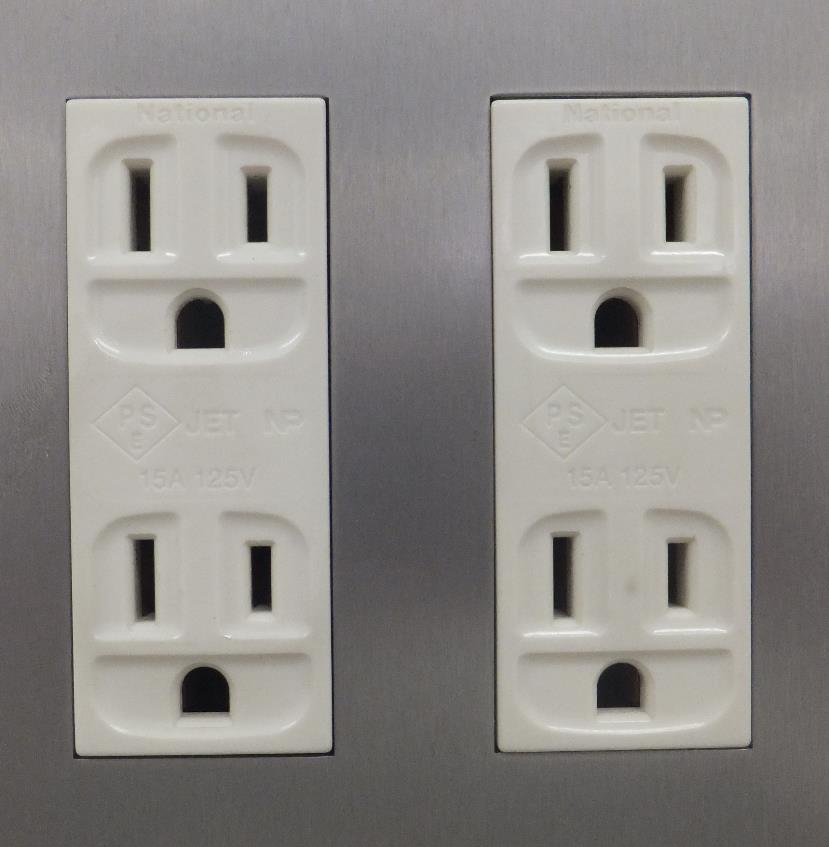 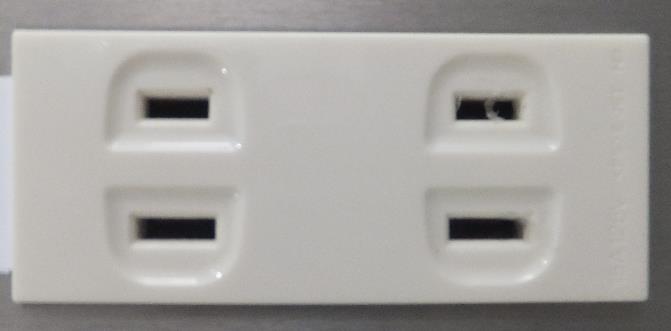 保護接地
保護接地ピン
家庭用
（２Pコンセント）
病院用
（3Pコンセント）
ME機器(3Pプラグ)の保護接地
への接続
大地へ
🄫医学書院2021　無断複製禁止
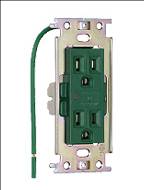 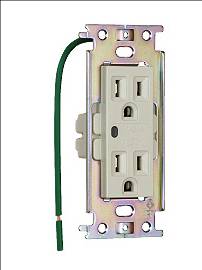 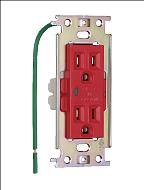 Ｑ：人工呼吸器は何色の　　電源コンセントに接続する？
🄫医学書院2021　無断複製禁止
電気設備の基礎知識❷
－ 停電への対応：非常電源 －
・接続するME機器の重要度による使い分けが大切
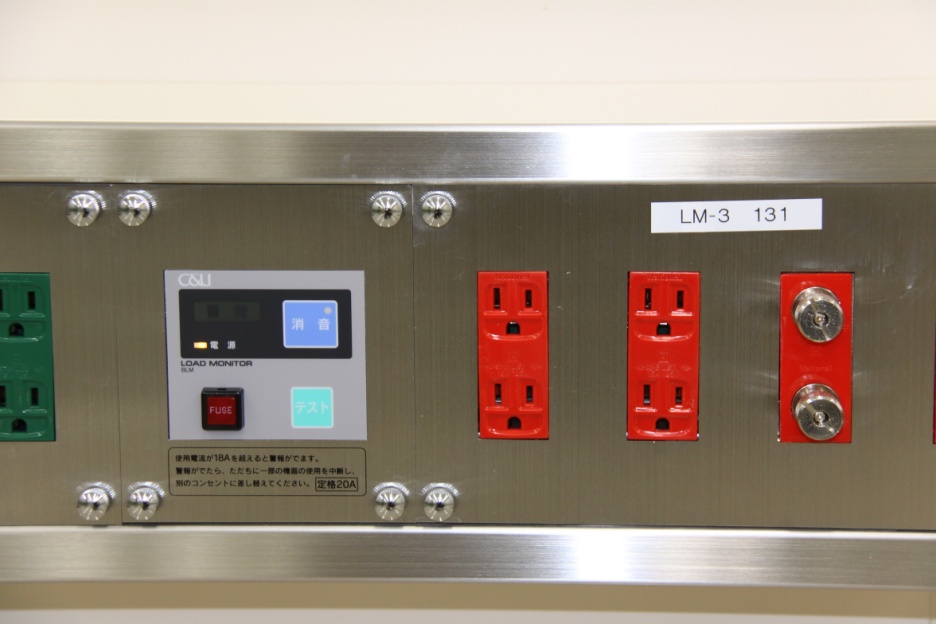 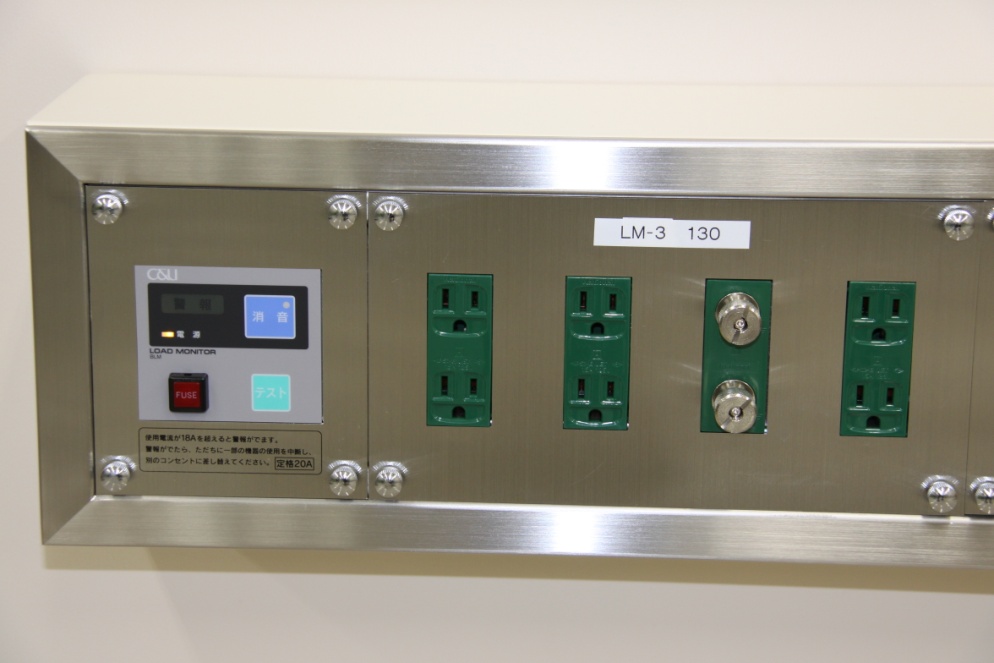 自家用発電設備
無停電非常電源
※UPS（uninterruptible power systems)：停電を検知するとバッテリィから交流電気(100V)を供給するもの
🄫医学書院2021　無断複製禁止
電気設備の基礎知識❸
－ 電気設備関連のアラームと対応(1) －
〔過電流警報装置(電流監視装置)〕
・電気の使い過ぎによる停電(ブレーカの遮断)のおそれが
　生じた場合(100%に近づくと)に鳴る
・ME機器を接続する前に電気使用量を確認し，十分余裕
　があることを確かめることがポイントとなる
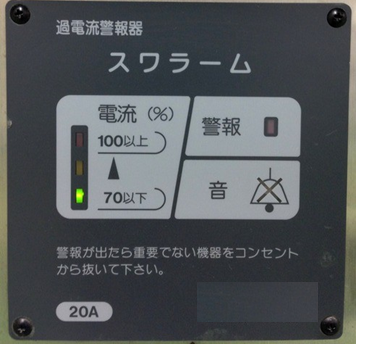 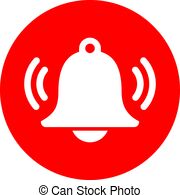 アラーム発生時の対処
・不要なME機器を外すこと
・他の電源系統に分散して接続すること

　※設備担当者に電源系統を確認しておくこと
過電流警報装置の例
🄫医学書院2021　無断複製禁止
電気設備の基礎知識➍
－ 電気設備関連のアラームと対応(2) －
〔絶縁監視装置〕
・ME機器の絶縁状態を連続的に監視し，絶縁不良が生じた場
　合に警報が鳴る
　→ 警報が鳴ってもブレーカの遮断はなく，続けて手術や治
　療を続けてもよい
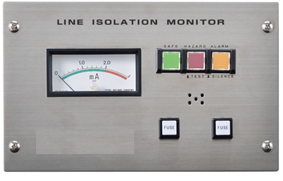 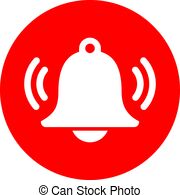 アラーム発生時の対処
・警報時に接続したME機器は何か確かめる
・当該ME機器を外し，点検を依頼する

　※その他のME機器の使用状況も伝えること
絶縁監視装置の例
🄫医学書院2021　無断複製禁止
電気設備の参考資料
○：設けなければならない　　＋：必要に応じて設ける
🄫医学書院2021　無断複製禁止
医療ガス設備の基礎知識➊
－ 医療ガスの供給方法と供給例 －
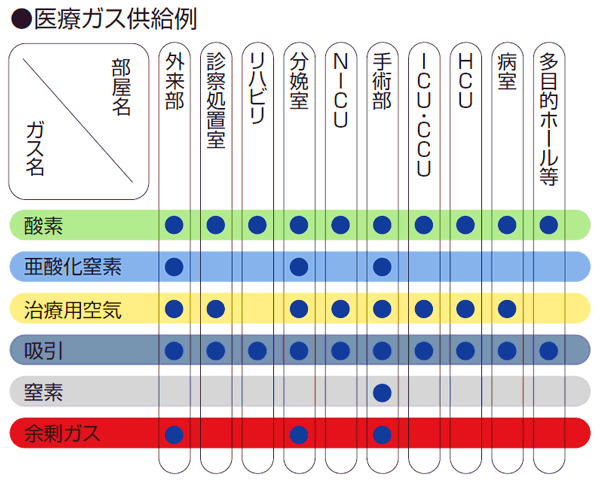 〔医療ガス供給例〕
〔中央配管方式〕
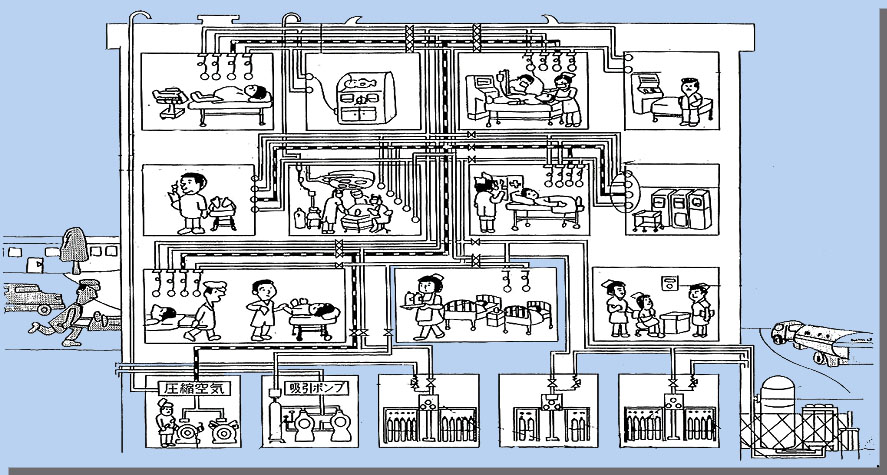 〔出典：エア・ウォーター(株)HP
http://www.awi.co.jp/business/medical/facilities/medicalgas.htmlより〕
（出典：医療ガス保安ハンドブック，ぎょうせい，1997より）
🄫医学書院2021　無断複製禁止
医療ガス設備の基礎知識❷
－ 医療ガス供給源の例 －
〔定置式超低温液化ガス貯槽
　による供給設備〕
〔高圧ガス容器による供給装置
（マニフォールド）〕
右バンク
蒸発器
貯槽
左バンク
医療ガス設備の基礎知識❸
－ 医療ガス貯蔵量の目安 －
推定使用量は病院の規模や診療科の種類によって異なる
🄫医学書院2021　無断複製禁止
医療ガス設備の基礎知識➍
－ 配管端末器(アウトレット)の例 －
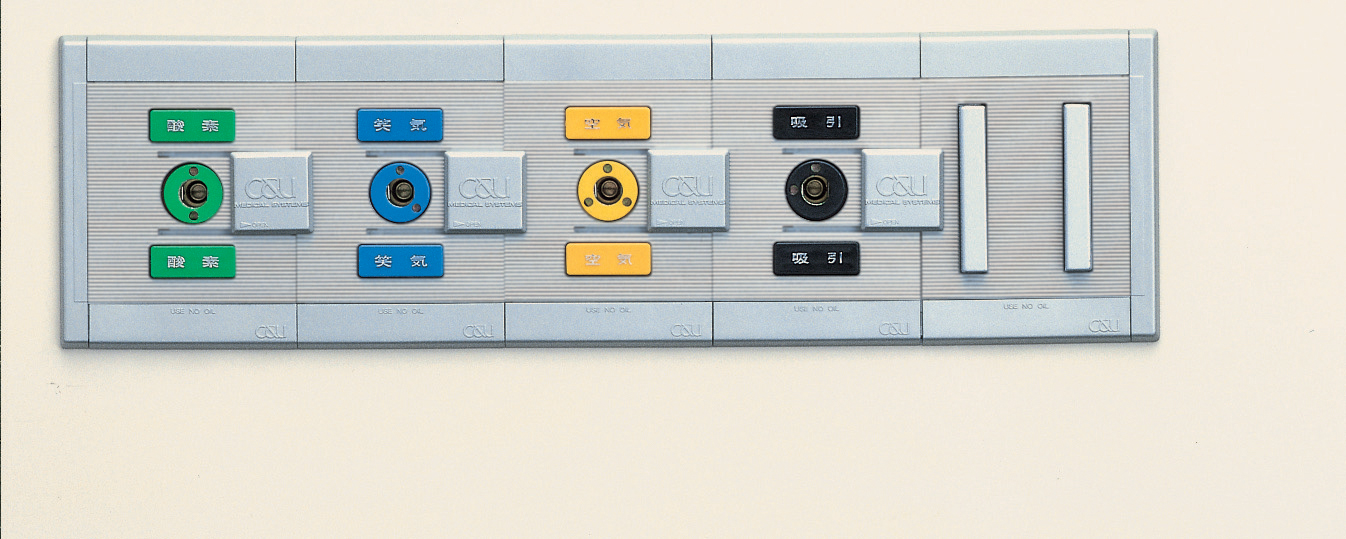 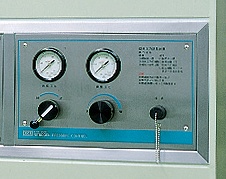 壁取付式
圧力調整付き
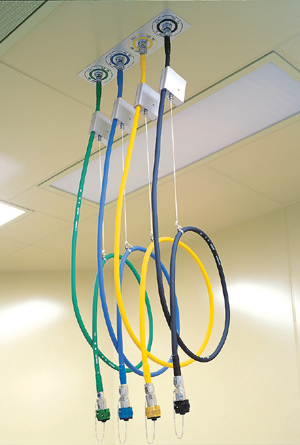 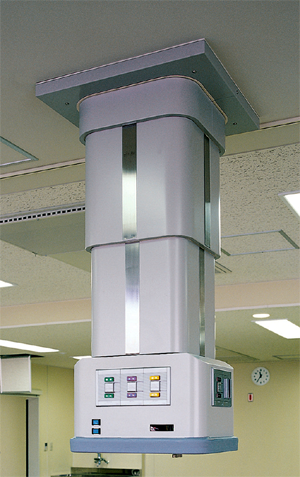 麻酔ガス排除装置
天井吊り下げ式
シーリングコラム
（※「医療ガス設備」の項目を参照）
🄫医学書院2021　無断複製禁止
医療ガス設備の基礎知識❺
－ 配管端末器の誤接続防止策例（ピン方式） －
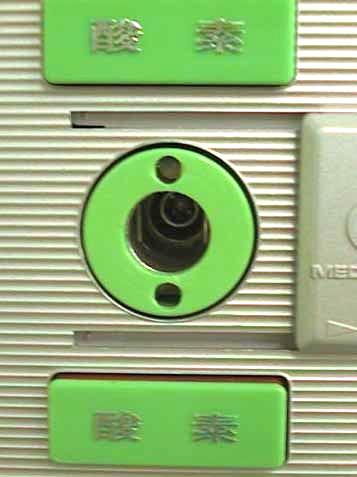 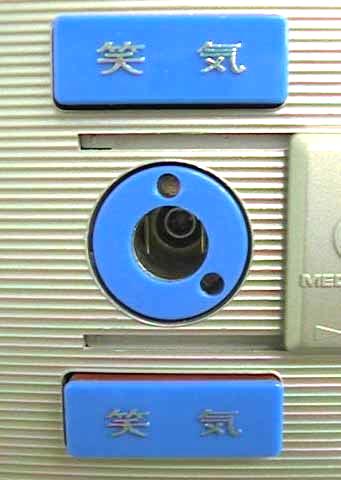 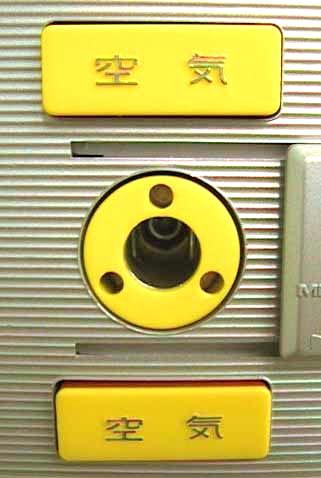 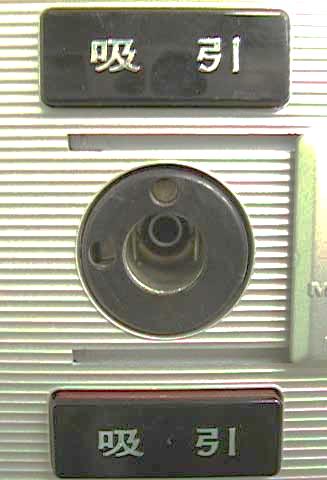 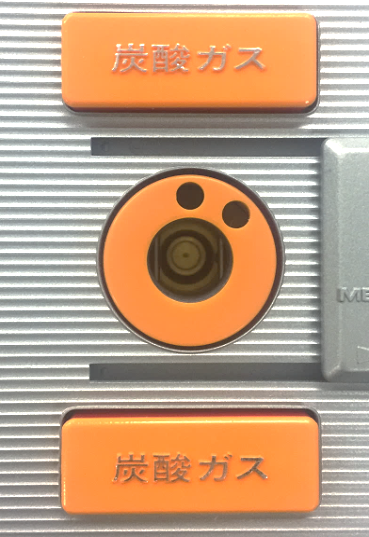 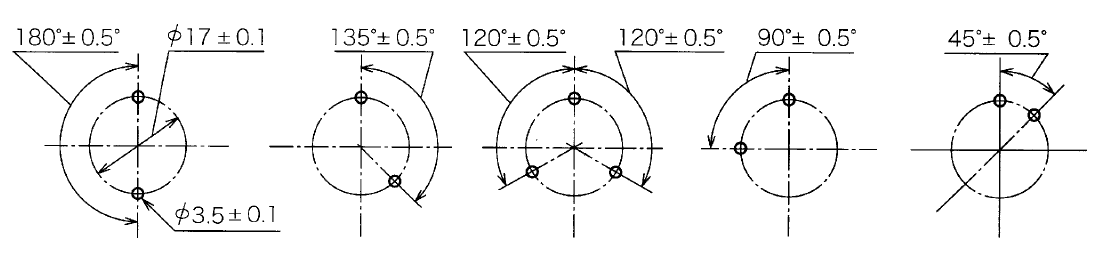 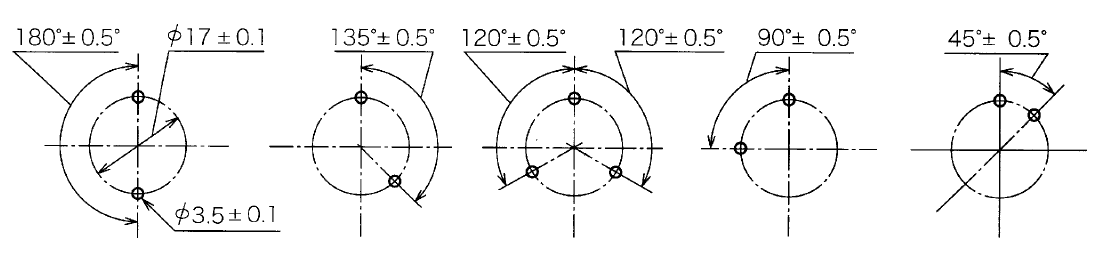 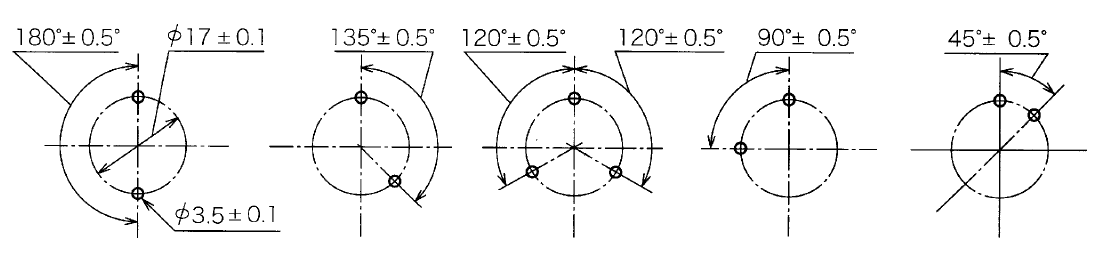 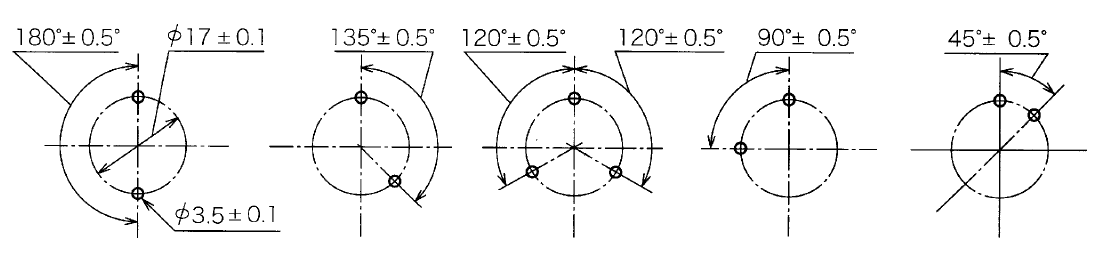 ・ピン孔の数と配置位置を規定
　→誤接続防止
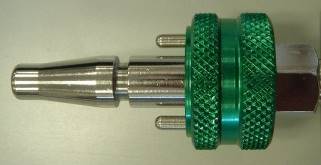 （※医療ガスの項目を参照）
アダプタプラグ（酸素）
🄫医学書院2021　無断複製禁止
医療ガス設備の基礎知識❻
－ 配管端末器とボンベの色の違い －
・法律・規格での識別色が異なる
・国によっても異なる
・ボンベの取り扱い時には色の確認が重要
（※「医療ガス設備」の項目を参照）
🄫医学書院2021　無断複製禁止
医療ガス設備の基礎知識❼
－ 遠隔監視アラーム －
〔緊急臨床警報〕
・アラームと赤色で点滅
・原因は医療ガスの供給圧低下，医療ガスの途絶
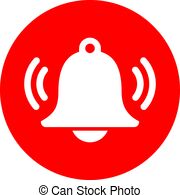 アラーム発生時の対処
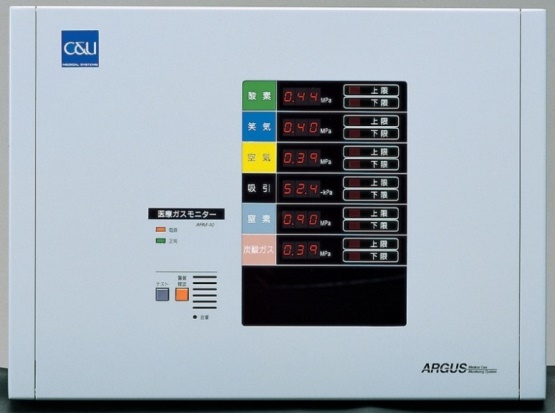 ・迅速な対応が必要（ベッドサイドに直行）
・人工呼吸療法 → 用手換気の実施
・酸素療法　　 → 酸素ボンベからの投与
・吸引　　　　 → 電動式/足踏み式吸引器の使用
遠隔監視モニタの例
🄫医学書院2021　無断複製禁止